Broiler Litter Facts
Rick Koelsch, rkoelsch1@unl.edu, University of Nebraska-Lincoln, June 2017
How much broiler litter must be managed?
Manure’s
Fertility
Value
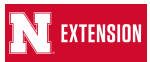 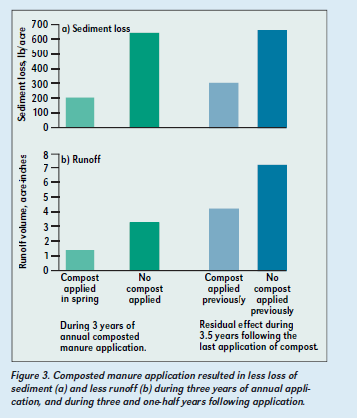 Soil Erosion
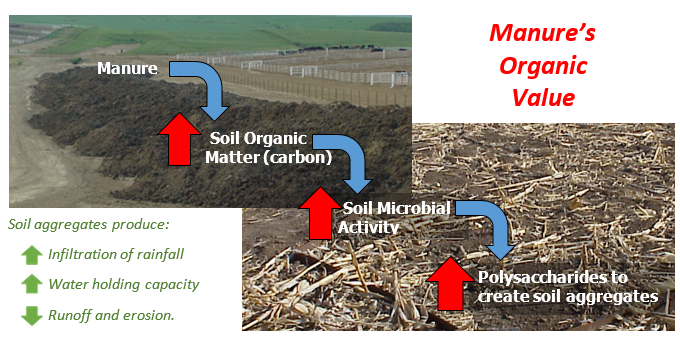 One of Many Values from Manure’s
Organic Matter
Manure Environmental Value?
Reference:  Wortmann & Walters
Loss (lbs/acre)
Runoff
Volume (acre-inches)
Which fields benefit from litter’s organic value?  Fields with…
Finer texture soils.
Lower organic matter. 
History of tillage.
Tendency to “crust over” with rain.
Ponding and drown out challenges.
Low pH.
No
Compost
Compost
No
Compost
Compost
Residual Effect
(2002-2006)
Crop years 1999-2001
Which fields/crops do I get the greatest $ value from manure nutrients?
Soil P levels of 20 ppm or less.
Crops requiring higher soil P levels…wheat
Crops with higher P removal (corn silage, irrigated alfalfa)
Fields requiring potassium.
Non-legume crops…N value
Credit the manure’s organic nitrogen for 2nd and 3rd crop years after applying manure.
For more information:
Determining Crop Nutrients from Manure, NebGuide G1335.
Calculating Value of Manure for Crop …, NebGuide G1519
Extension Manure Management Info:  http://manure.unl.edu 
Manure and Soil Health benefits… https://soilhealthnexus.org/category/manure/ 
Michigan State Extension pub on  “Manure effects on soil…” http://msue.anr.msu.edu/uploads/files/AABI/Manure%20effects%20on%20soil%20organisms.pdf 
http://manure.unl.edu